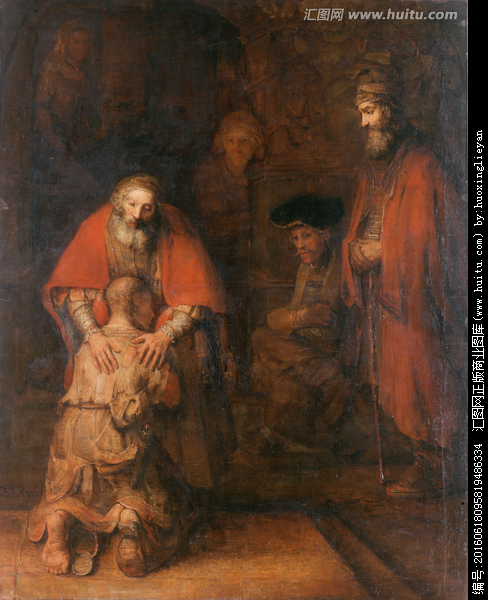 要回家
词曲：加百垂克（美）
颂主圣诗310首
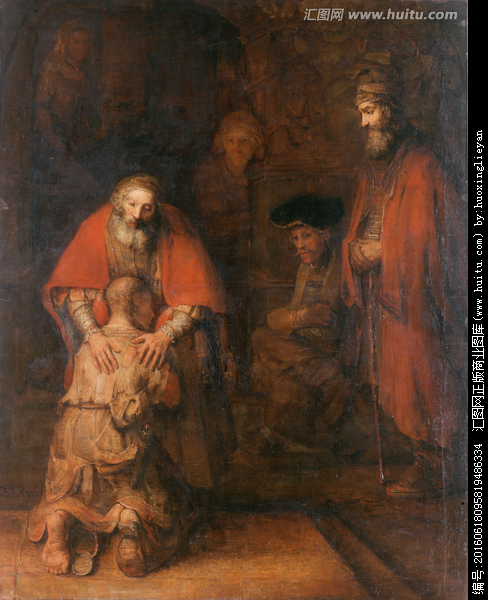 谁在流荡远离天父
为何不回家
活在罪中终日痛苦
何不就回家
要回家
词曲：加百垂克（美）
颂主圣诗310首
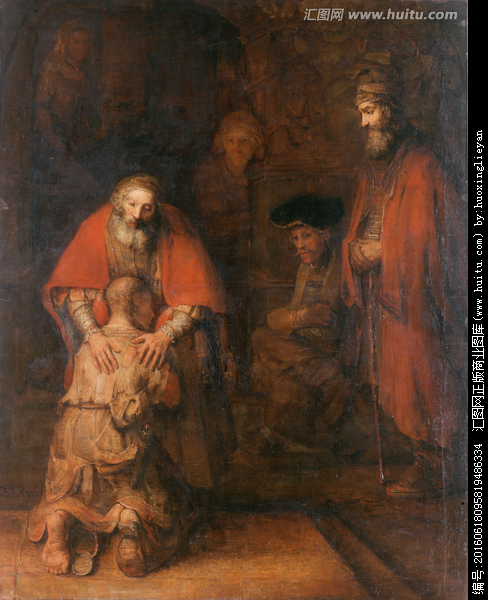 回家吧回家吧
不要在流荡
慈爱天父等你回家
整天在盼望
要回家
词曲：加百垂克（美）
颂主圣诗310首
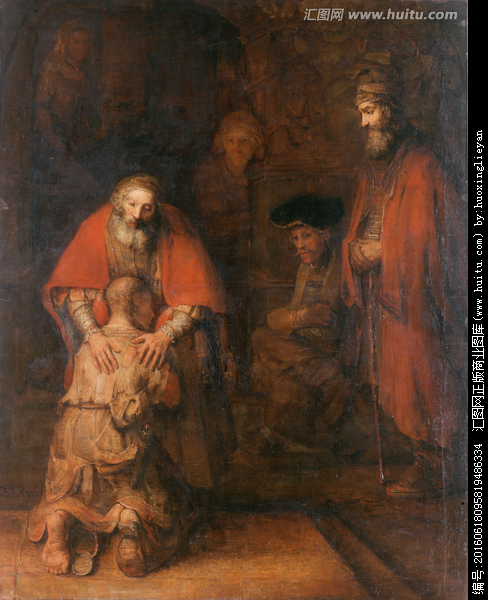 我已流荡远离天父
现在要回家
走过悠长罪恶道路
主我要回家
要回家
词曲：加百垂克（美）
颂主圣诗310首
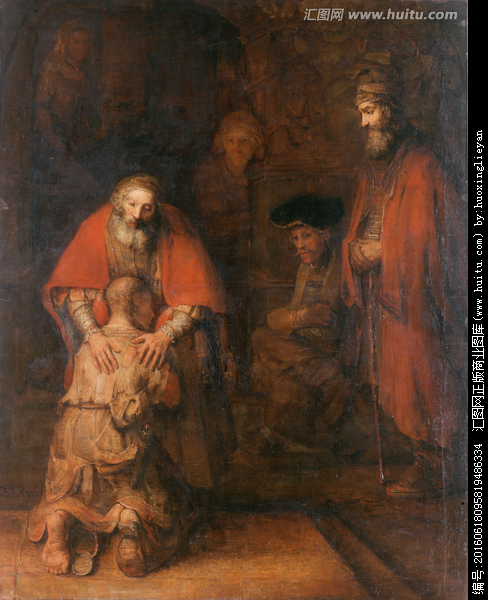 要回家 要回家
不愿在流荡
现在我要归回父家
永住父身旁
要回家
词曲：加百垂克（美）
颂主圣诗310首